University of Cyprus
MAI – 642 – DEEP LEARNING
Theocharis Theocharides
Nov, 2023
Deep LearningLecture 7:Optimizing Deep Neural Networks
Theocharis Theocharides
Associate ProfessorDept. of Electrical and Computer EngineeringUniversity of Cyprus
Course Schedule & Content
Revisiting Depth vs. Error
Revolution of Depth
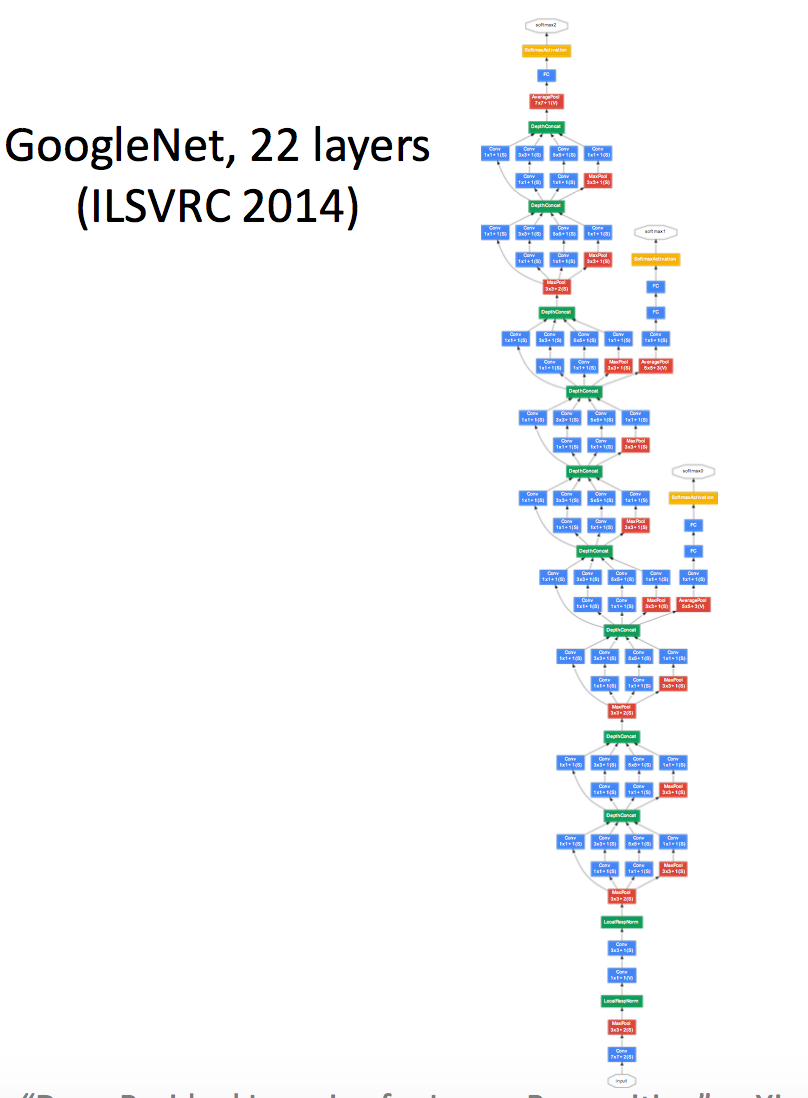 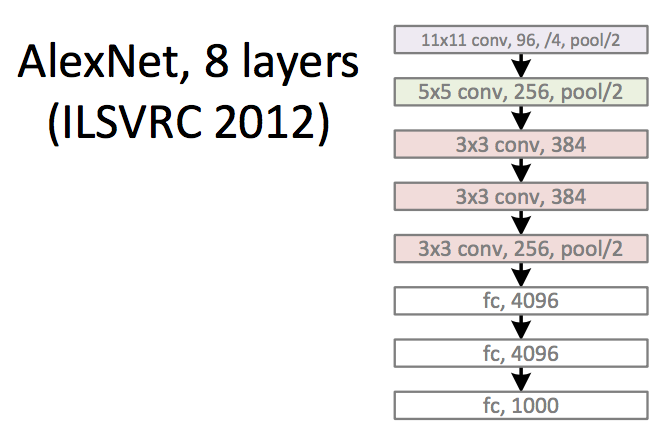 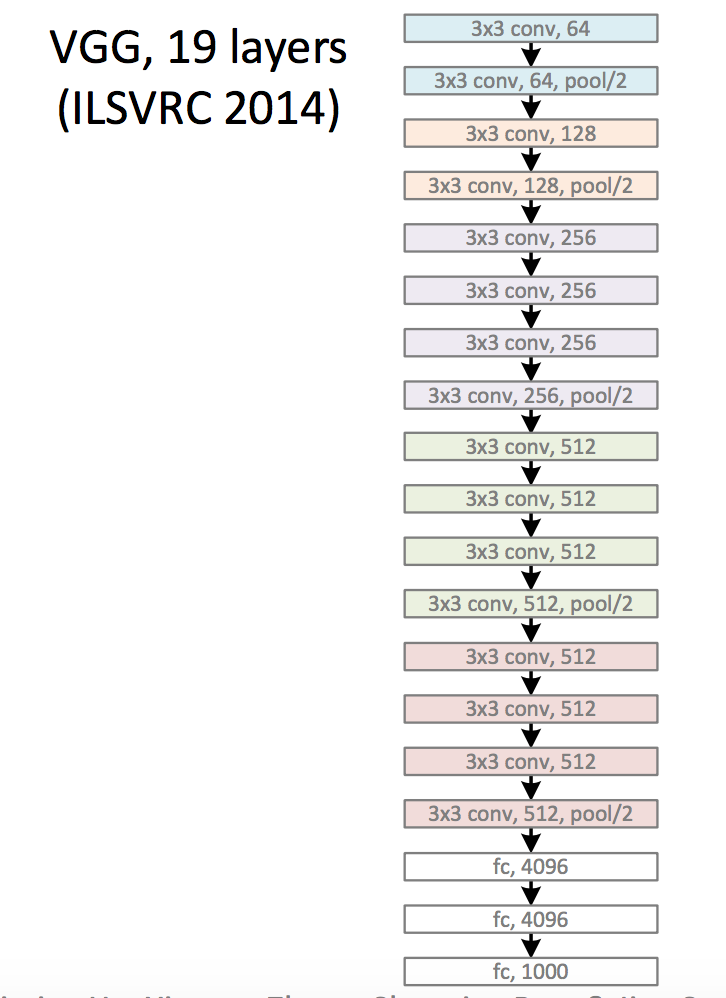 Kaiming He, Xiangyu Zhang, Shaoqing Ren, & Jian Sun. “Deep Residual Learning for Image Recognition”. arXiv 2015.
Revolution of Depth
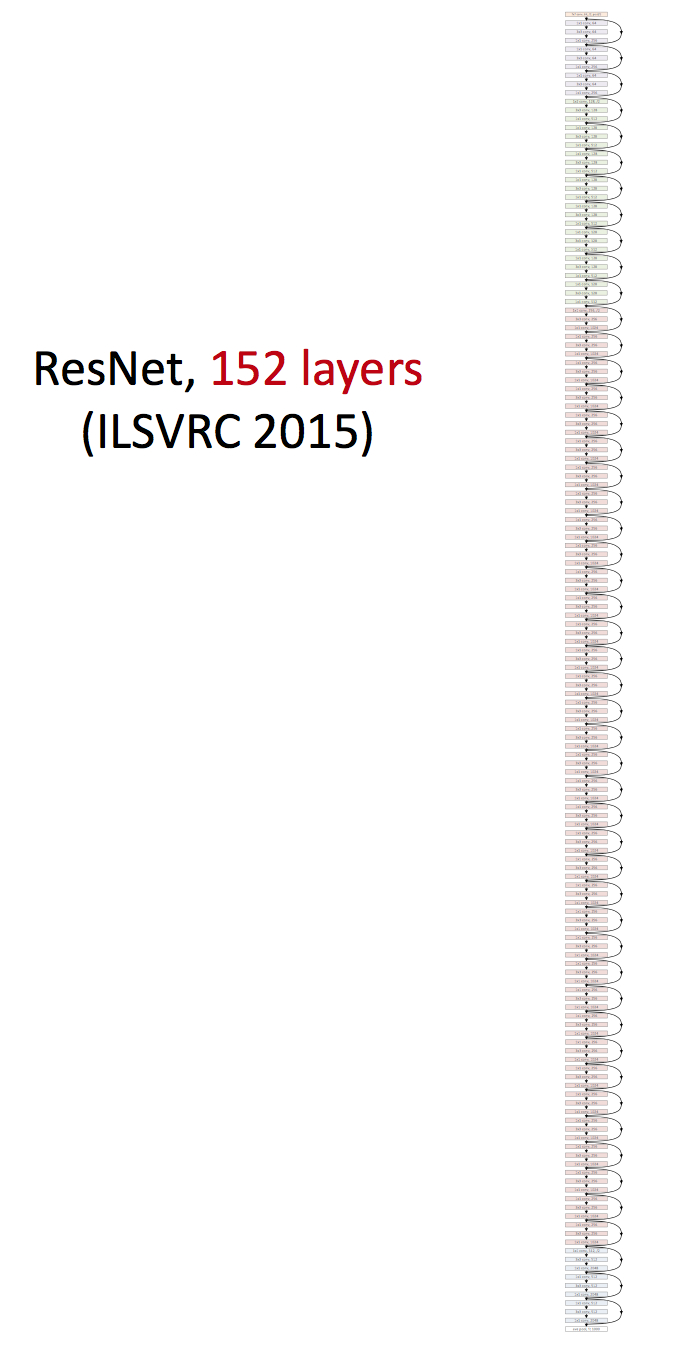 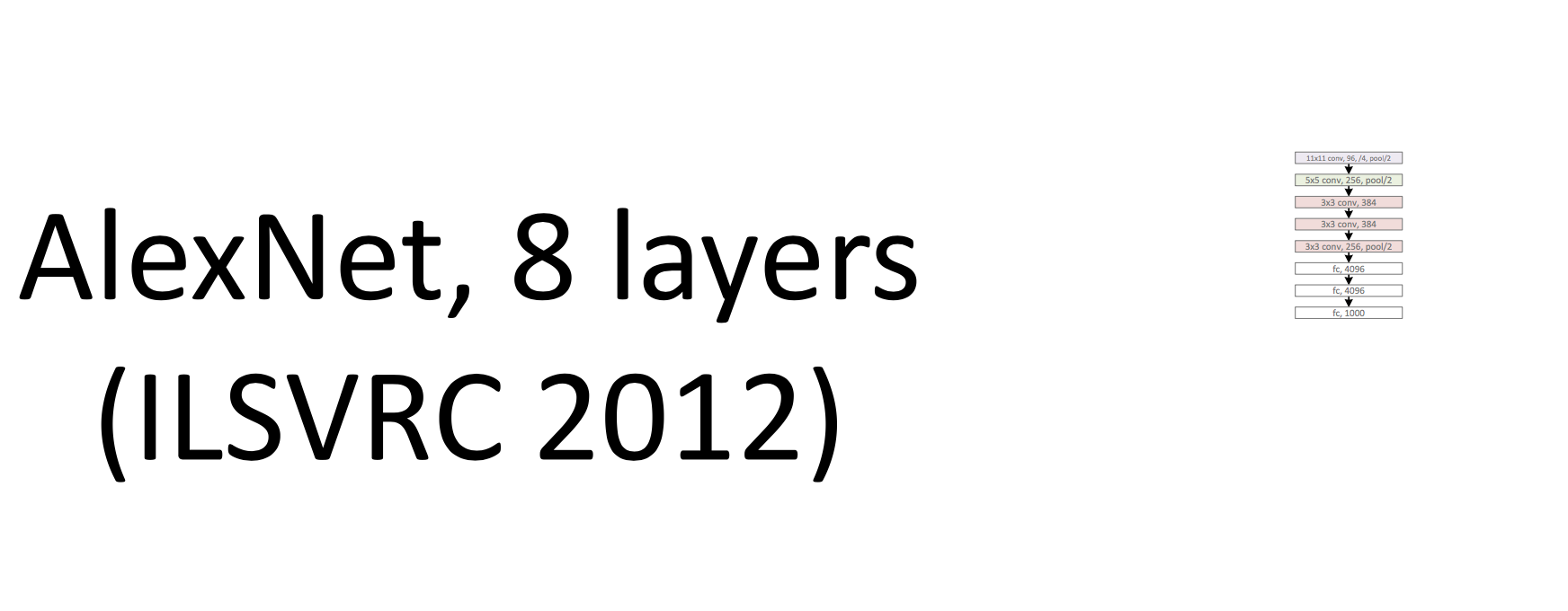 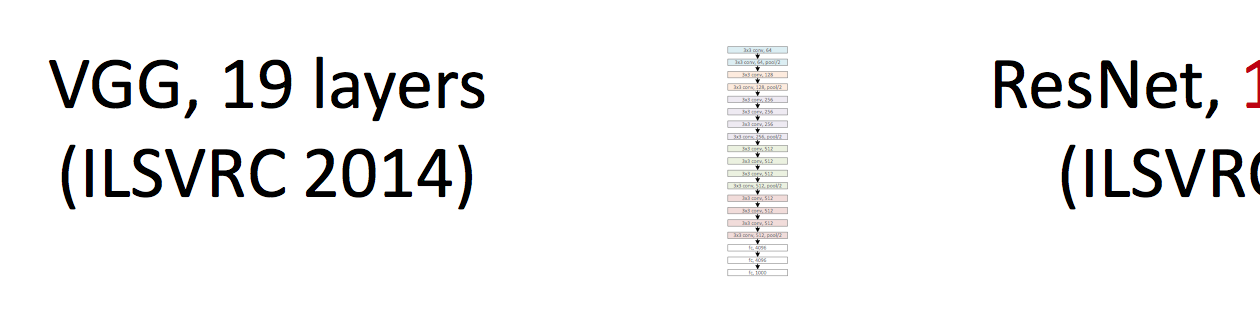 Simply stacking layers?
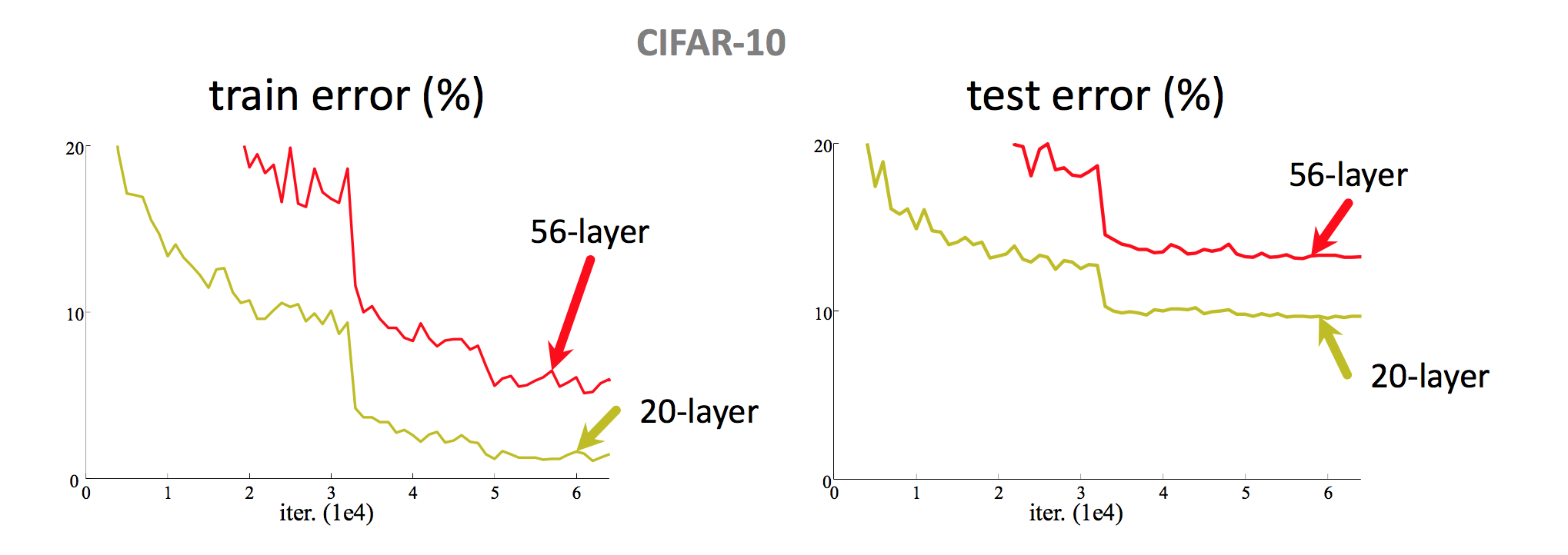 • Plain nets: stacking 3x3 Convlayers...• 56-layer net has higher training error and test error than 20-layer net
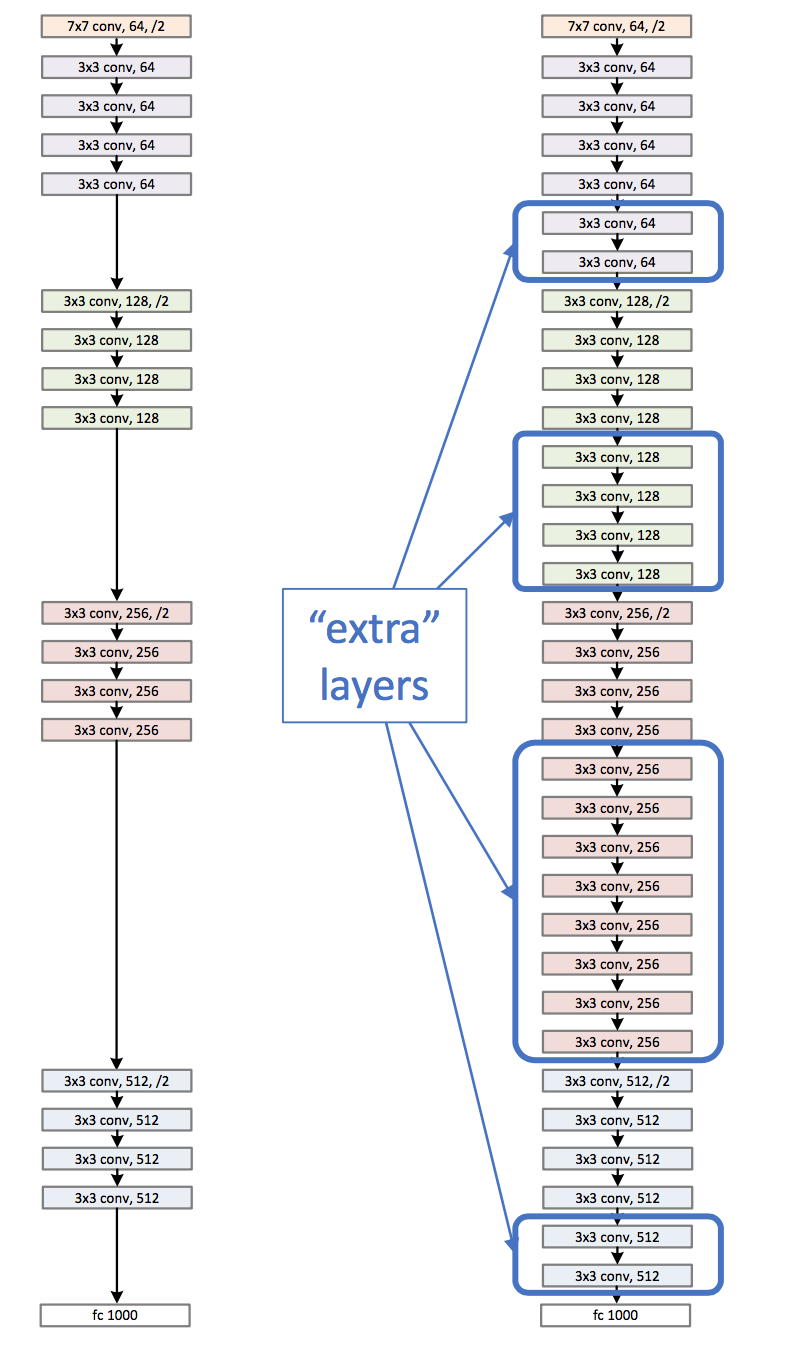 Left : a shallower model (18 layers)
Right : a deeper counterpart (34 layers)
•	A deeper model should not have higher training error 
	•	A solution by construction: 
	•	original layers: copied from a learned shallower model 
	•	extra layers: set as identity 
	•	at least the same training error 
	•	Optimization difficulties: solvers cannot find the solution when going deeper...
Deep Residual Learning
• Plain net
𝐻(𝑥) is any desired mapping, hope the 2 weight layers fit 𝐻(𝑥)
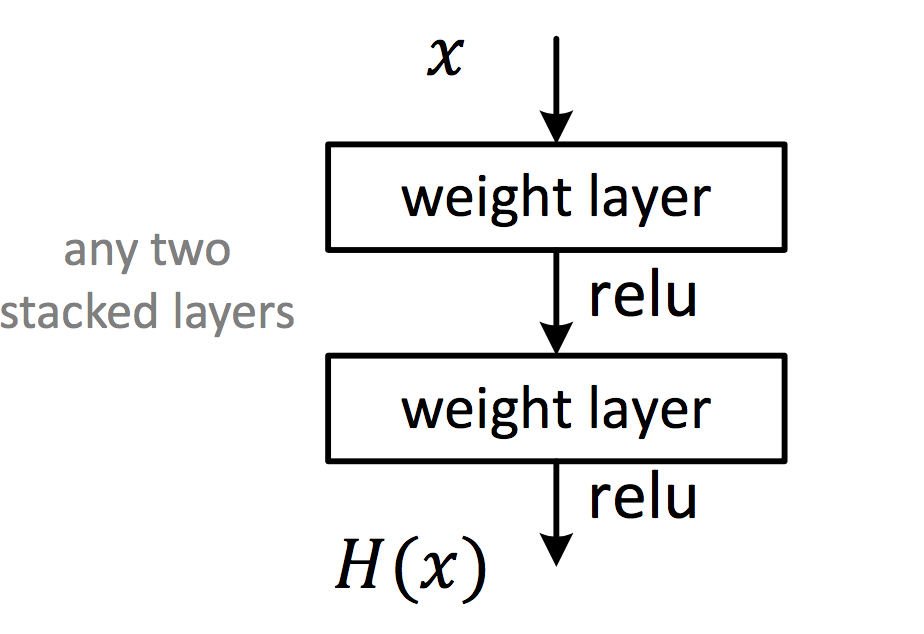 Deep Residual Learning
𝐻(𝑥) is any desired mapping, hope the 2 weight layers fit 𝐻(𝑥) hope the 2 weight layers fit 𝐹(𝑥) let 𝐻(𝑥) = 𝐹(𝑥) + 𝑥
• Residual net
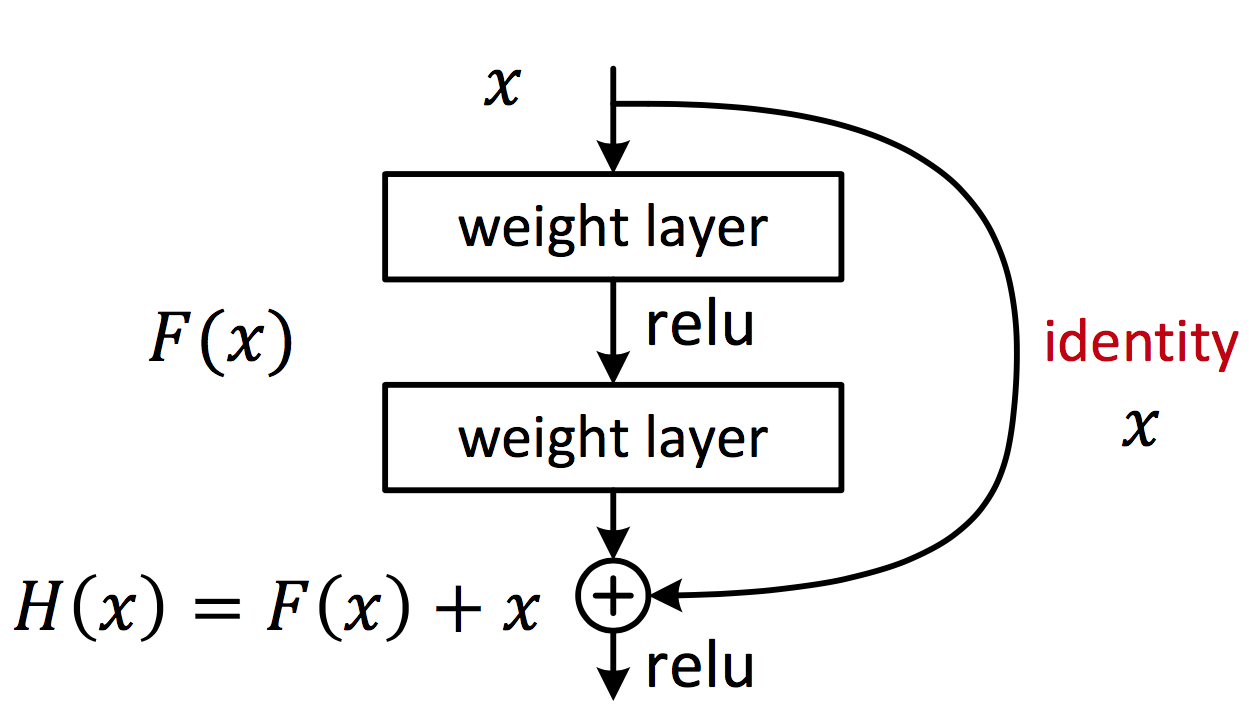 Deep Residual Learning
• 𝐹 𝑥 is a residual mapping w.r.t. identity
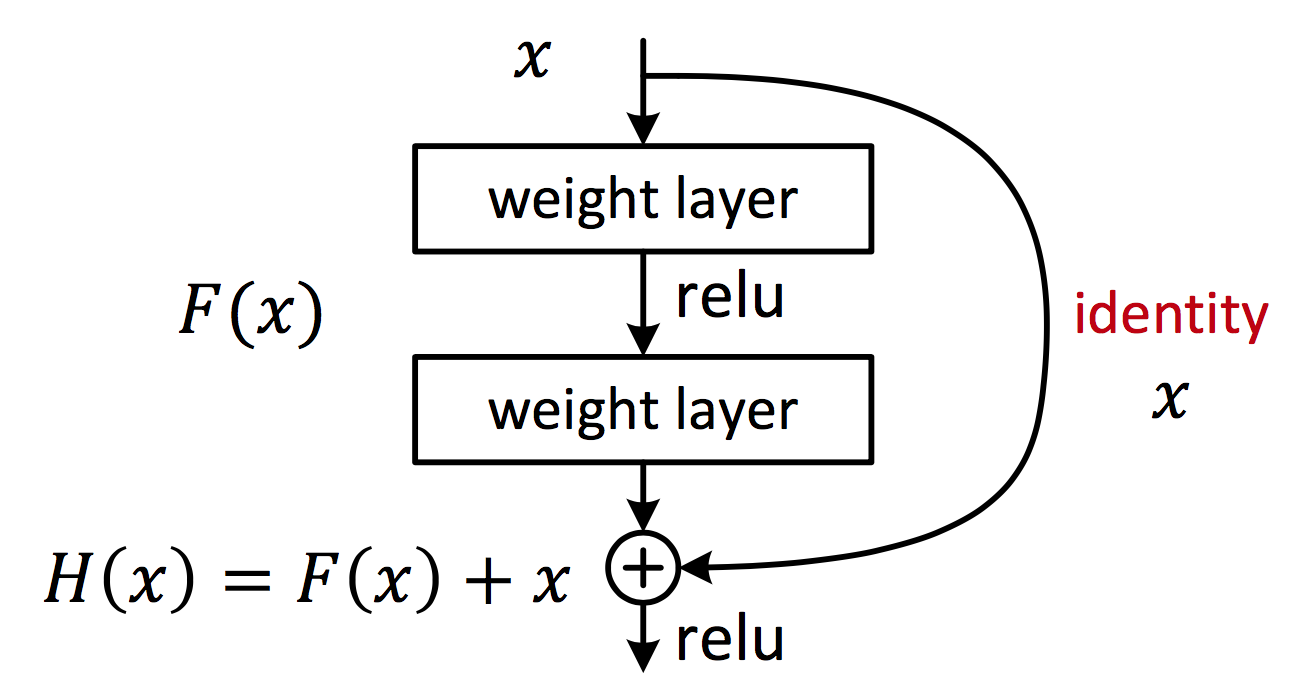 • If identity were optimal, easy to set weights as 0 
• If optimal mapping is closer to identity, easier to find small fluctuations
Network “Design”
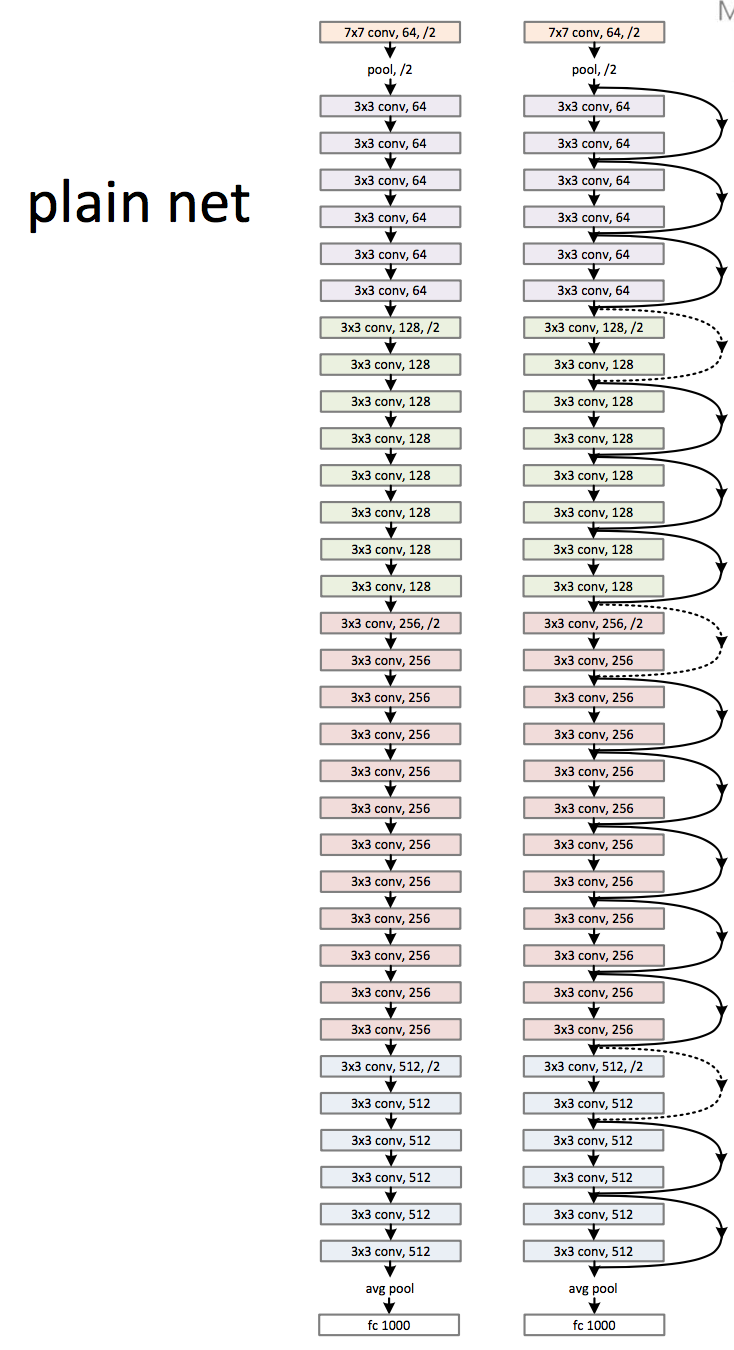 ResNet
Keep it simple

The basic design (VGG-style) 
• all 3x3 conv (almost)• spatial size /2 => # filters x2 
• Simple design; just deep!
Other remarks:• no max pooling(almost) 
• no hidden fc• no dropout
Lets Revisit Optimization Basics
Functions and their optima
Assume unconstrained for now, i.e., just a real-valued number/vector
The objective function of the ML problem we are solving (e.g., squared loss for regression)
A local maxima
Global maxima
A local maxima
Usually interested in global optima but often want to find local optima, too
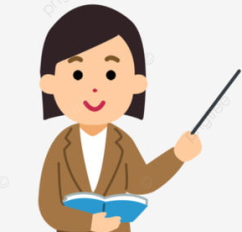 For deep learning models, often the local optima are what we can find (and they usually suffice) – more later
A local minima
A local minima
A local minima
Will see what these are later
Global minima
Derivatives
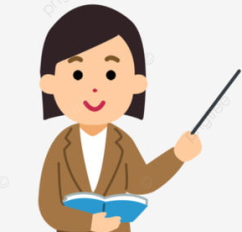 Rules of Derivatives
We already used some of these (sum, scaling and chain) when calculating the derivative for the linear regression model
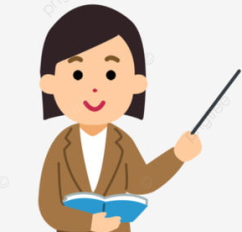 Derivatives
𝑓’(𝑥)= 0 at 𝑥
𝑓’(𝑥)= 0 just before 𝑥 𝑓’(𝑥)= 0 just after 𝑥
𝑥 may be a saddle
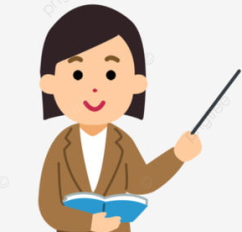 𝑓’(𝑥)= 0 at 𝑥, 𝑓’(𝑥)>0 just before 𝑥 𝑓’(𝑥)<0 just after 𝑥
𝑥 is a maxima
𝑓’(𝑥)= 0 at 𝑥
𝑓’(𝑥)< 0 just before 𝑥 𝑓’(𝑥)>0 just after 𝑥
𝑥 is a minima
Saddle Points
Points where derivative is zero but are neither minima nor maxima






Saddle points are very common for loss functions of deep learning models
Need to be handled carefully during optimization

Second or higher derivative may help identify if a stationary point is a saddle
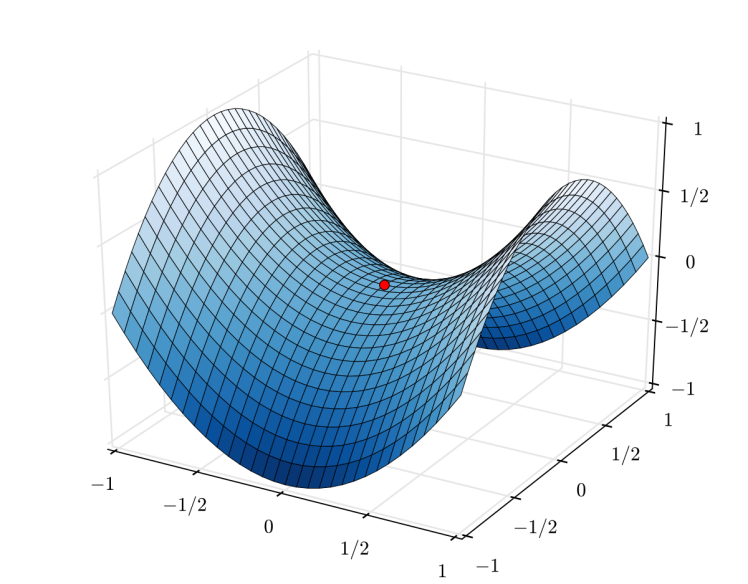 A saddle point
Saddle is a point of inflection where the derivative is also zero
Multivariate Functions
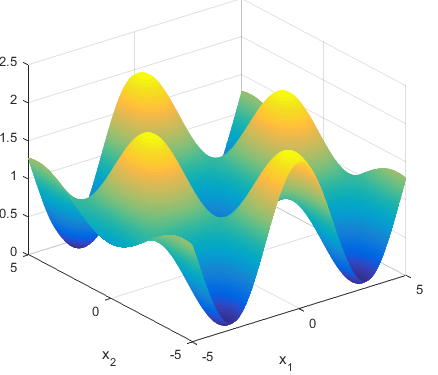 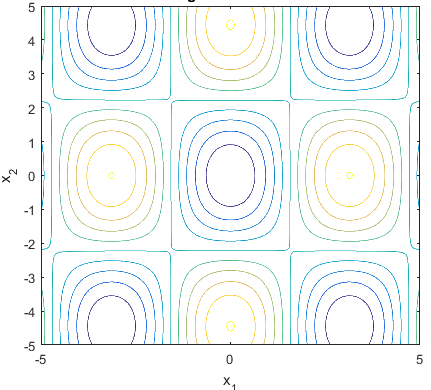 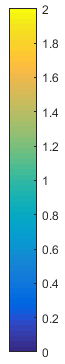 Two-dim contour plot of the function (i.e., what it looks like from the above)
Plot courtesy: http://benchmarkfcns.xyz/benchmarkfcns/griewankfcn.html
Derivatives of Multivariate Functions
The Hessian
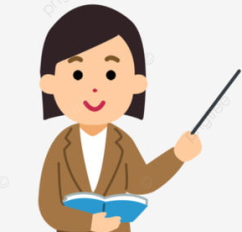 PSD if all eigenvalues are non-negative
Convex and Non-Convex Functions
A function being optimized can be either convex or non-convex
Here are a couple of examples of convex functions




Here are a couple of examples of non-convex functions
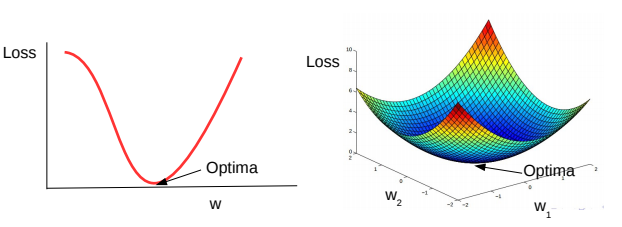 Convex functions are bowl-shaped. They have a unique optima (minima)
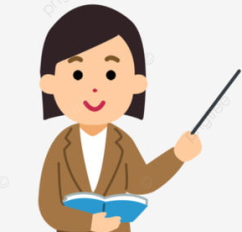 Negative of a convex function is called a concave function, which also has a unique optima (maxima)
Non-convex functions have multiple minima. Usually harder to optimize as compared to convex functions
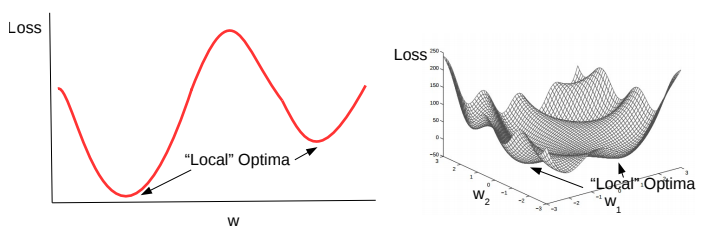 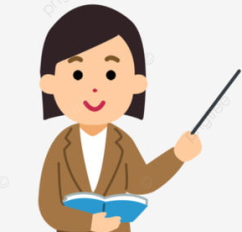 Loss functions of most deep learning models are non-convex
Convex Sets
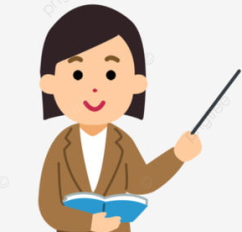 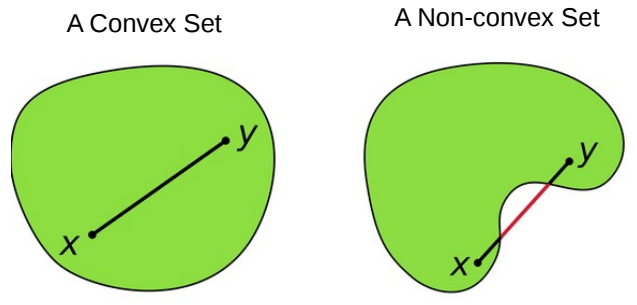 Convex Functions
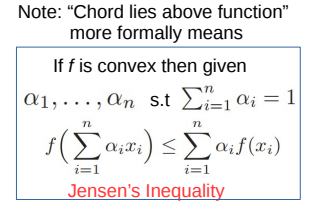 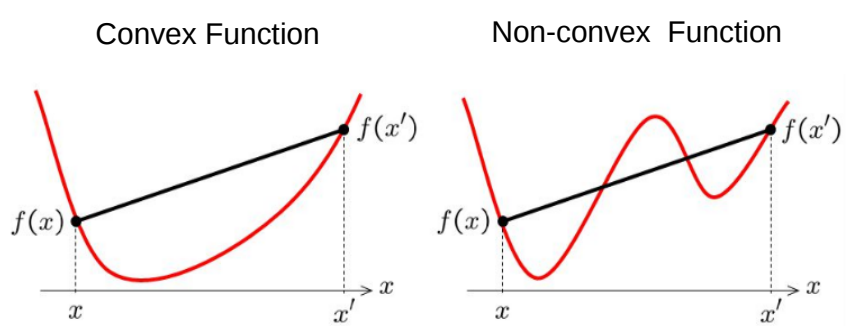 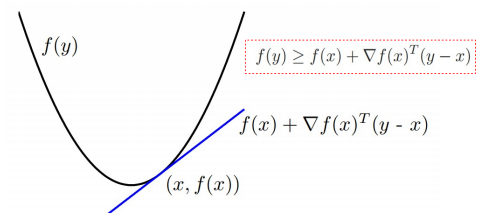 Optimization Using First-Order Optimality
Called “first order” since only gradient is used and gradient provides the first order info about the function being optimized
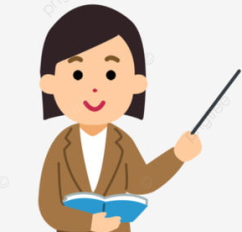 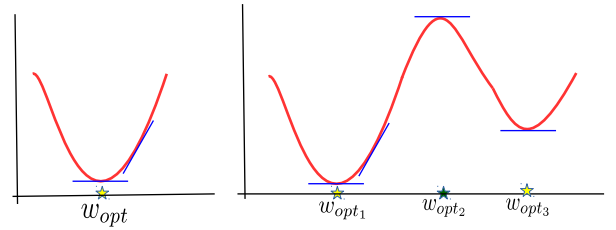 Optimization via Gradient Descent
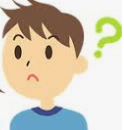 Iterative since it requires several steps/iterations to find the optimal solution
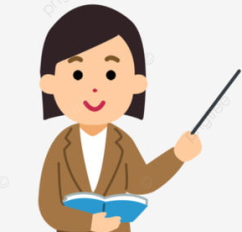 Can I used this approach to solve maximization problems?
For convex functions, GD will converge to the global minima
Fact: Gradient gives the direction of steepest change in function’s value
Will move in the direction of the gradient
Good initialization needed for non-convex functions
Gradient Descent
The learning rate very imp. Should be set carefully (fixed or chosen adaptively). Will discuss some strategies later
Sometimes may be tricky to to assess convergence? Will see some methods later
Will see the justification shortly
Gradient Descent: An Illustration
Learning rate is very important
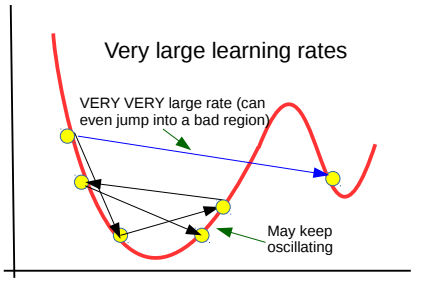 Positive gradient here. Let’s move in the negative direction
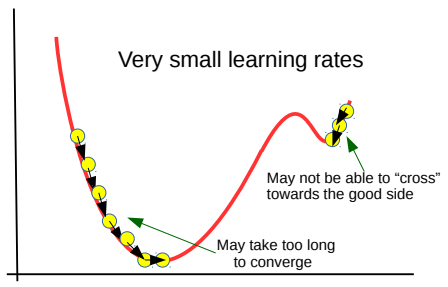 Stuck at a local minima
Good initialization is very important
GD: An Example
Training examples on which the current model’s error is large contribute more to the update
Gradient Descent
Assume there are only two parameters w1 and w2 in a network.
Error Surface
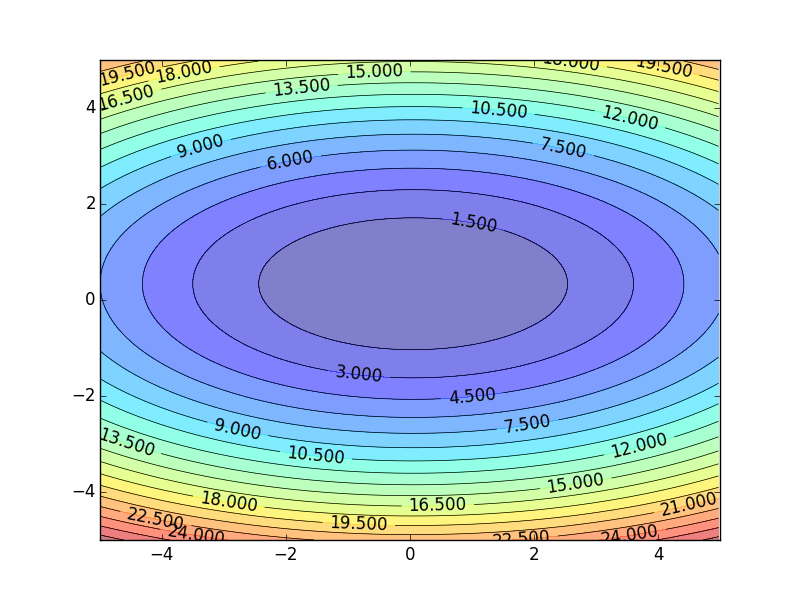 The colors represent the value of C.
[Speaker Notes: Eta

人站在　ｔｈｅｔａ０　環顧四周　看看哪裡最低，那個方向就是　ｇｒａｄｉｅｎｔ]
Gradient Descent
Eventually, we would reach a minima …..
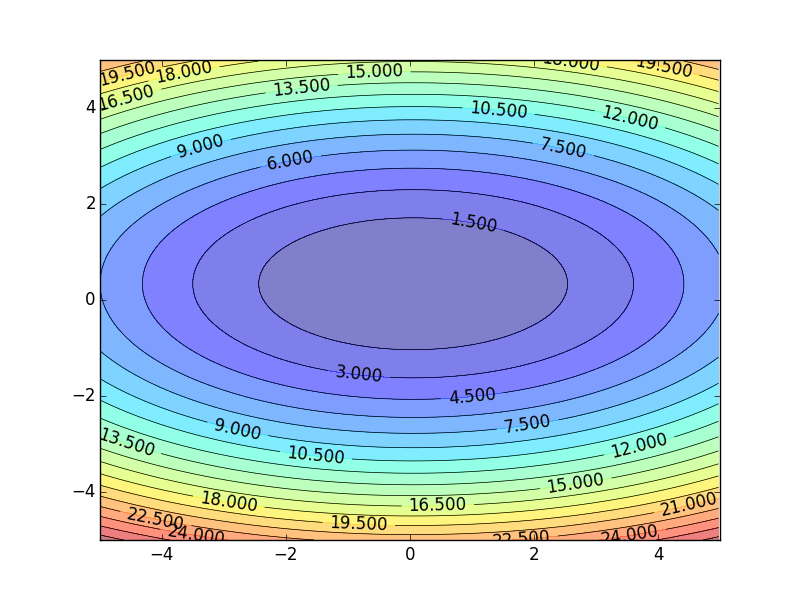 Gradient Descent
Gradient descent
Pros
Guaranteed to converge to global minimum for convex error surface
Converge to local minimum for non-convex error surface
Cons
Very slow
Intractable for dataset that do not fit in the memory
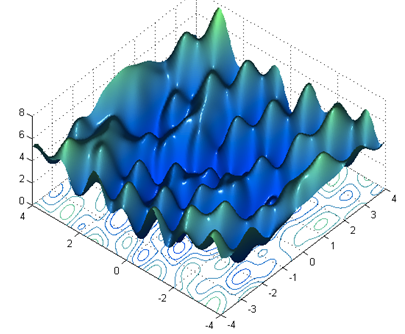 Reach different minima, so different results (non-convex)
Gradient Descent Algorithm
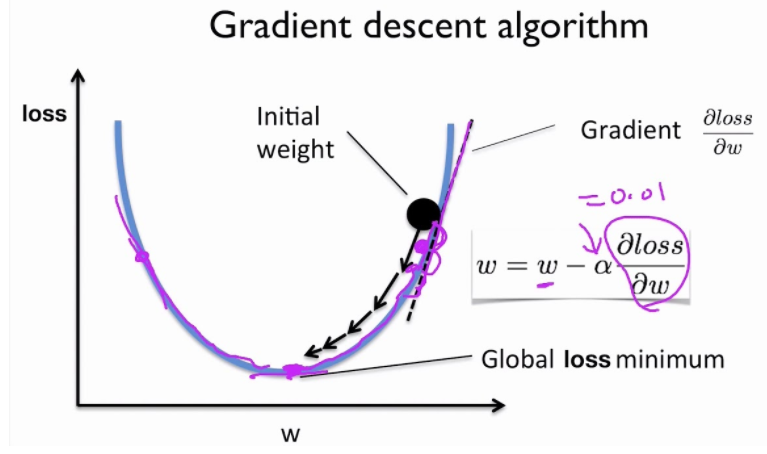 Gradient Descent Algorithm
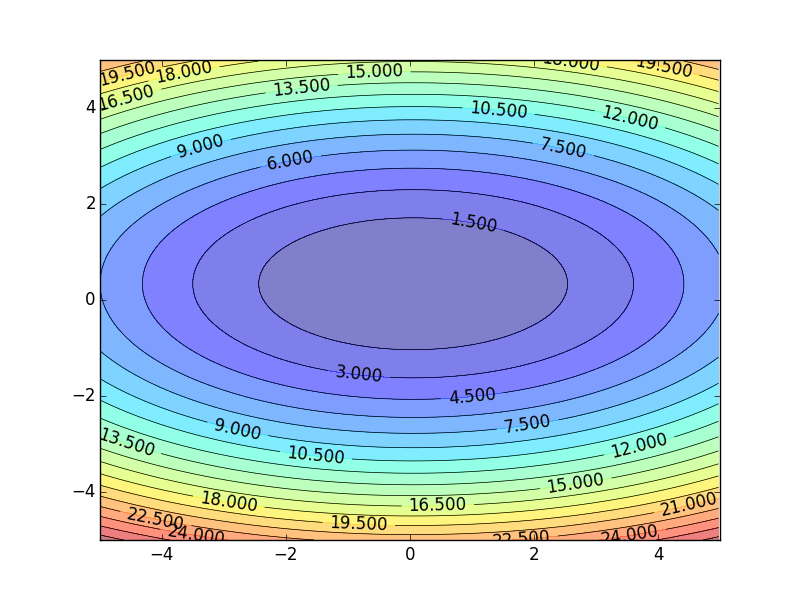 4. Go to step 2, repeat
Slide credit: Hung-yi Lee – Deep Learning Tutorial
Gradient Descent Algorithm
Example (contd.)
Eventually, we would reach a minimum …..
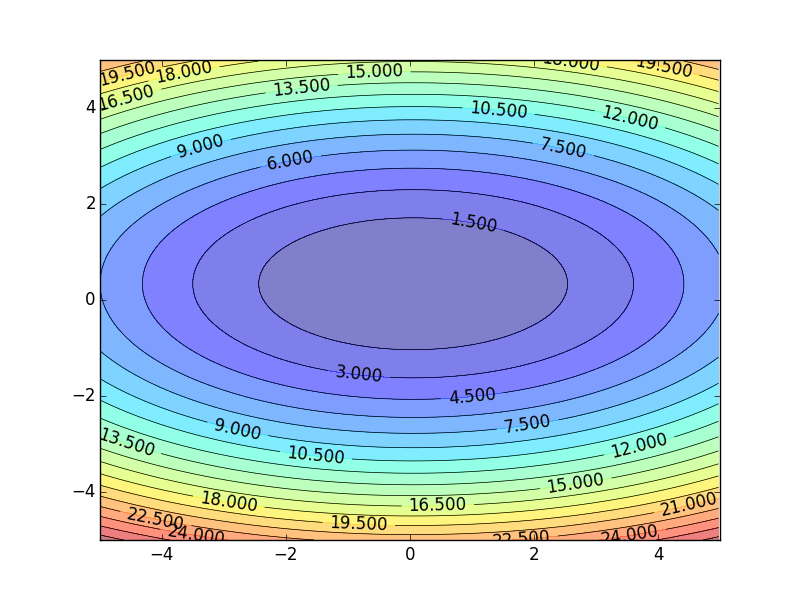 4. Go to step 2, repeat
Slide credit: Hung-yi Lee – Deep Learning Tutorial
Gradient Descent Algorithm
Gradient descent algorithm stops when a local minimum of the loss surface is reached
GD does not guarantee reaching a global minimum
However, empirical evidence suggests that GD works well for NNs
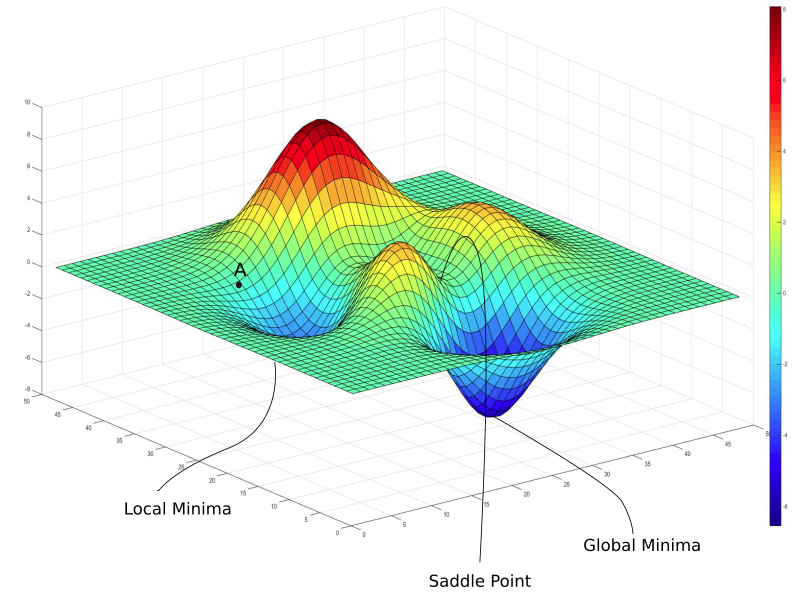 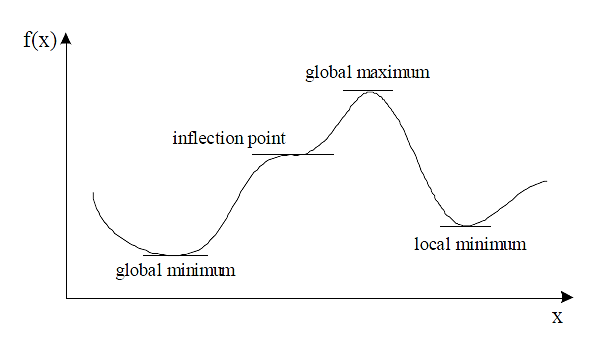 Picture from: https://blog.paperspace.com/intro-to-optimization-in-deep-learning-gradient-descent/
Gradient Descent Algorithm
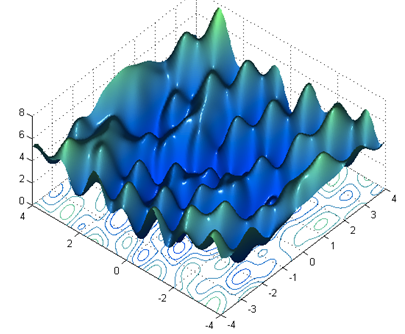 Slide credit: Hung-yi Lee – Deep Learning Tutorial
Gradient Descent: Practical Issues
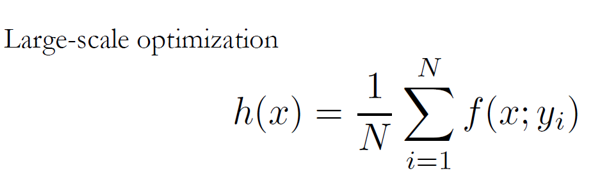 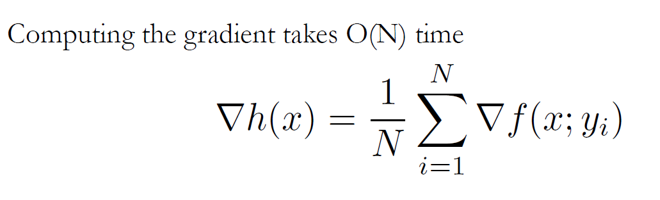 Gradient explosion/diminishing problem
Linear + ReLU
Linear + ReLU
Linear + ReLU
Gradient explosion/diminishing problem
Linear
Linear
Linear
Gradient is magnified or diminished by factor W at every layer.
If we have many layers, they can explode or diminish to zero.
Vanishing Gradient Problem
In some cases, during training, the gradients can become either very small (vanishing gradients) of very large (exploding gradients)
They result in very small or very large update of the parameters
Solutions: ReLU activations, regularization, LSTM units in RNNs
y1
y2
……
yM
……
……
……
……
……
……
……
Small gradients, learns very slow
Slide credit: Hung-yi Lee – Deep Learning Tutorial
Vanishing / Exploding gradients
When you're training a very deep network, sometimes the derivatives can get either very, very big, and this makes training difficult.
……
……
then,
Source: https://www.coursera.org/learn/deep-neural-network/lecture/C9iQO/vanishing-exploding-gradients
Vanishing / Exploding gradients
When you're training a very deep network, sometimes the derivatives can get either very, very big, and this makes training difficult.
……
……
Source: https://www.coursera.org/learn/deep-neural-network/lecture/C9iQO/vanishing-exploding-gradients
Solutions: Vanishing / Exploding gradients
Use a good initialization
Random Initialization
The primary reason behind initializing the weights randomly is to break symmetry.
We want to make sure that different hidden units learn different patterns. 
Do not use sigmoid for deep networks
Problem: saturation
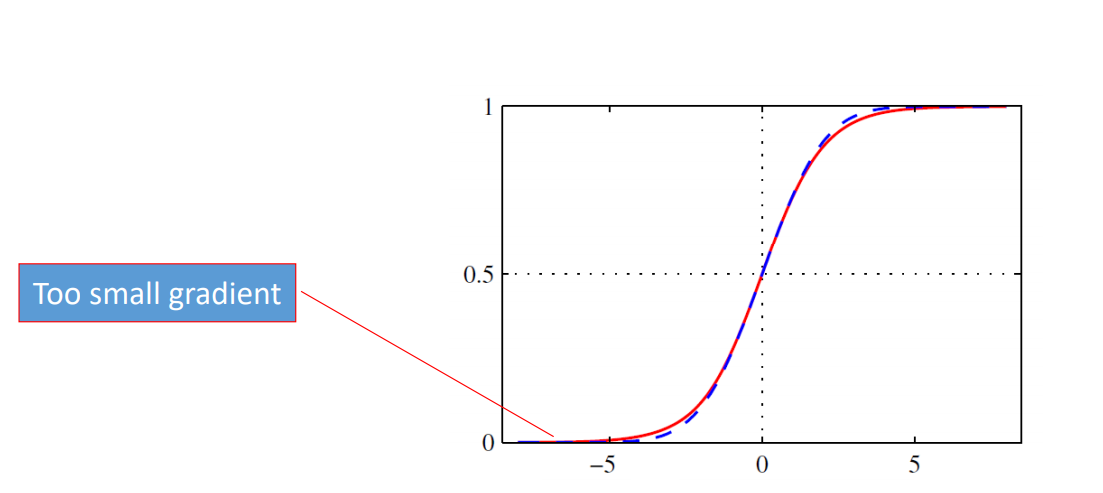 Image Source: Pattern Recognition and Machine Learning, Bishop
ReLU
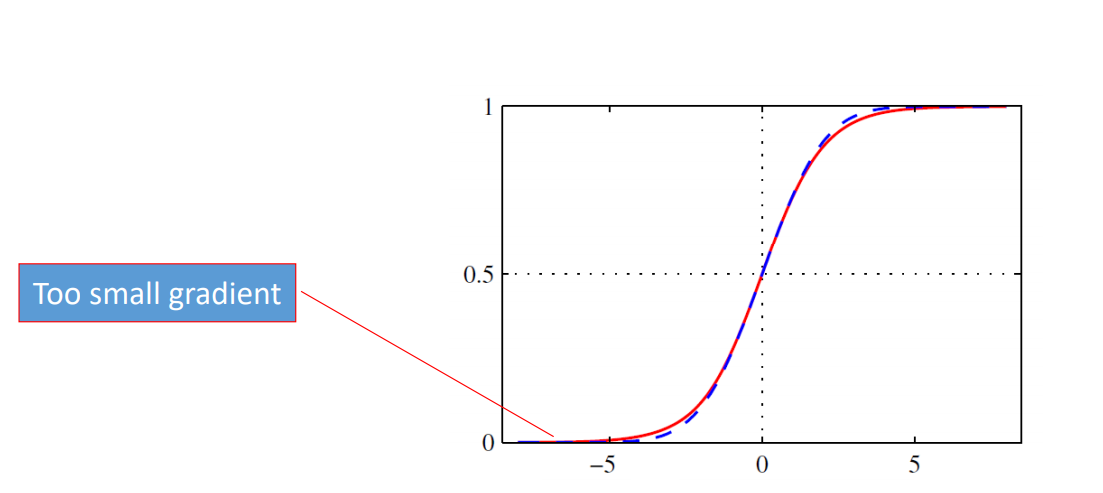 Rectified Linear Unit (ReLU)
Reason:
1. Fast to compute
2. Vanishing gradient     
    problem
[Speaker Notes: Parametric ReLU, -> PReLU

Ref: Glorot, Xavier, Antoine Bordes, and Yoshua Bengio. "Deep sparse rectifier neural networks." International Conference on Artificial Intelligence and Statistics. 2011.


No differentailalbe how about 0

Benefit:
2011
Where does it come from?
	fast to compute
	biology?
	many sigmoid]
ReLU
0
0
0
0
ReLU
A Thinner linear network
Do not have smaller gradients
ReLU - variant
Loss Functions
Classification tasks
Training 
examples
Output 
Layer
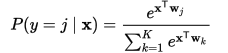 Loss function
Cross-entropy
Slide credit: Ismini Lourentzou – Introduction to Deep Learning
Loss Functions
Regression tasks
Training 
examples
Output 
Layer
Linear (Identity) or Sigmoid Activation
Mean Squared Error
Loss function
Mean Absolute Error
Slide credit: Ismini Lourentzou – Introduction to Deep Learning
Generalization
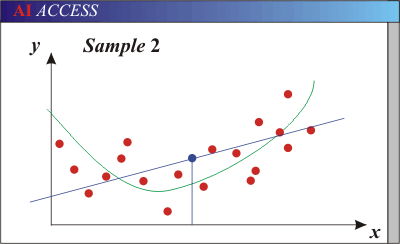 Underfitting
The model is too “simple” to represent all the relevant class characteristics
Model with too few parameters
High error on the training set and high error on the testing set
Overfitting
The model is too “complex” and fits irrelevant characteristics (noise) in the data
Model with too many parameters
Low error on the training error and high error on the testing set
Blue line – decision boundary by the model
Green line – optimal decision boundary
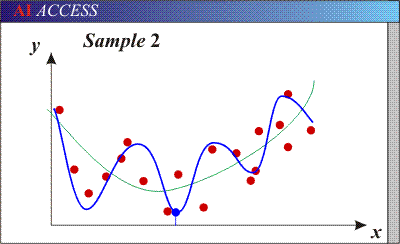 Overfitting
A model with high capacity fits the noise in the data instead of the underlying relationship
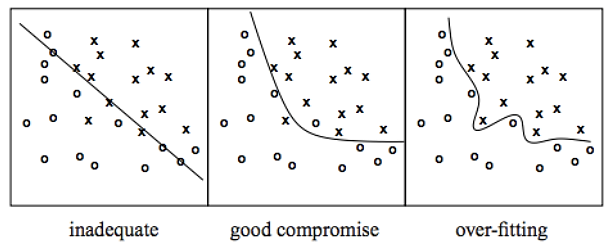 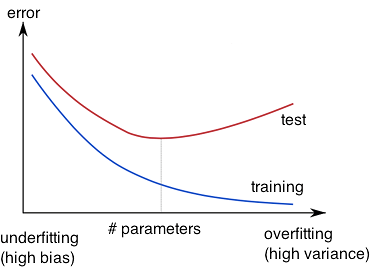 The model may fit the training data very well, but fails to generalize to new examples (test data)
Picture from: http://cs231n.github.io/assets/nn1/layer_sizes.jpeg
Overfitting in Deep Neural Nets
Deep neural networks contain multiple non-linear hidden layers 
This makes them very expressive models that can learn very complicated relationships between their inputs and outputs. 
In other words, model learns even the tiniest details present in the data.
But with limited training data, many of these complicated relationships will be the result of sampling noise
So they will exist in the training set but not in real test data even if it is drawn from the same distribution.
So after learning all the possible patterns it can find, the model tends to perform extremely well on the training set but fails to produce good results on the dev and test sets.
But…what else do we optimize?
Neural Network Parameters
……
y1
is 1
0.1
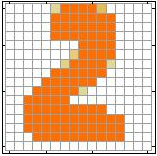 ……
y2
0.7
is 2
……
……
……
……
……
y10
is 0
0.2
16 x 16 = 256
Ink → 1
No ink → 0
How to let the neural network achieve this
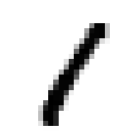 Input:
y1 has the maximum value
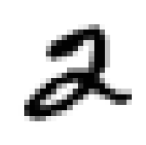 Input:
y2 has the maximum value
Parameters vs Hyperparameters
A model parameter is a variable of the selected model which can be estimated by fitting the given data to the model.
Hyperparameter is a parameter from a prior distribution; it captures the prior belief before data is observed. 
These are the parameters that control the model parameters
In any machine learning algorithm, these parameters need to be initialized before training a model.
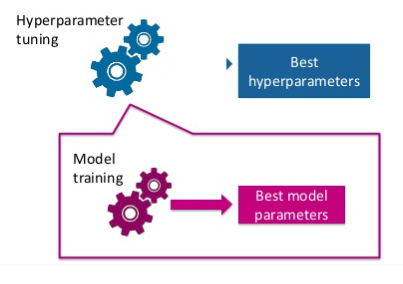 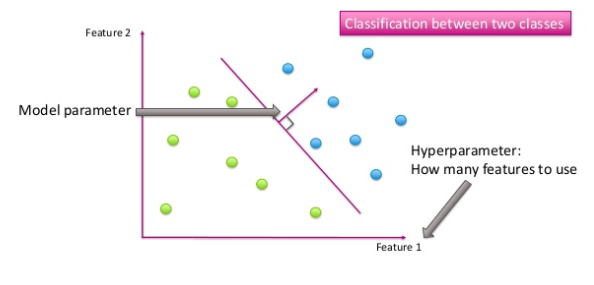 Image Source: https://www.slideshare.net/AliceZheng3/evaluating-machine-learning-models-a-beginners-guide
Deep Neural Network: Parameters vs Hyperparameters
Image Source: https://www.slideshare.net/AliceZheng3/evaluating-machine-learning-models-a-beginners-guide
Train / Dev / Test sets
Hyperparameters tuning is a highly iterative process, where you
start with an idea, i.e. start with a certain number of hidden layers, certain learning rate, etc.
try the idea by implementing it
experiment how well the idea has worked
refine the idea and iterate this process
Now how do we identify whether the idea is working? This is where the train / dev / test sets come into play.
We train the model on the training data.
Data
After training the model, we check how well it performs on the dev set.
When we have a final model, we evaluate it on the test set in order to get an unbiased estimate of how well our algorithm is doing.
Train / Dev / Test sets
Data
Previously, when we had small datasets, most often the distribution of different sets was
As the availability of data has increased in recent years, we can use a huge slice of it for training the model
Bias / Variance Trade-off
Make sure the distribution of dev/test set is same as training set
Divide the training, dev and test sets in such a way that their distribution is similar
Skip the test set and validate the model using the dev set only
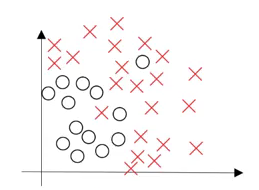 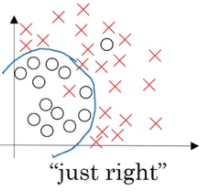 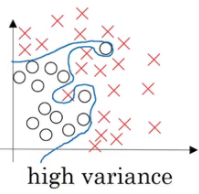 We want our model to be just right, which means having low bias and low variance.
Overfitting: If the dev set error is much more than the train set error, the model is overfitting and has a high variance
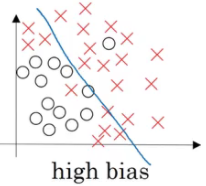 Underfitting: When both train and dev set errors are high, the model is underfitting and has a high bias
Image Source: https://www.analyticsvidhya.com/blog/2018/11/neural-networks-hyperparameter-tuning-regularization-deeplearning/
Regularization
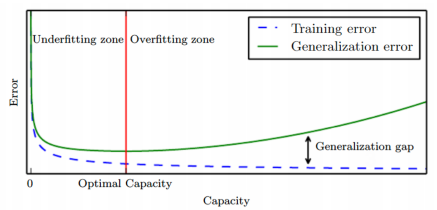 Regularization is: 
“any modification to a learning algorithm to reduce its generalization error but not its training error” 
Reduce generalization error even at the expense of increasing training error 
E.g., Limiting model capacity is a regularization method
Source: https://cedar.buffalo.edu/~srihari/CSE574/Chap5/Chap5.5-Regularization.pdf
Regularization Strategies
Parameter Norm Penalties
L2 Norm Parameter Regularization
L1 Norm Parameter Regularization
Regularization: Weight Decay
Data loss
Regularization loss
Regularization: Weight Decay
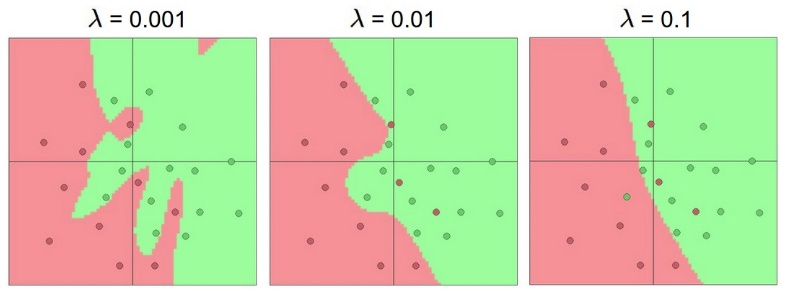 Regularization: Weight Decay
Early Stopping
When training models with sufficient representational capacity to overfit the task, we often observe that training error decreases steadily over time, while the error on the validation set begins to rise again or remaining the same for certain iterations, then there is no point in training the model further. 
This means we can obtain a model with better validation set error (and thus, hopefully better test set error) by returning to the parameter setting at the point in time with the lowest validation set error
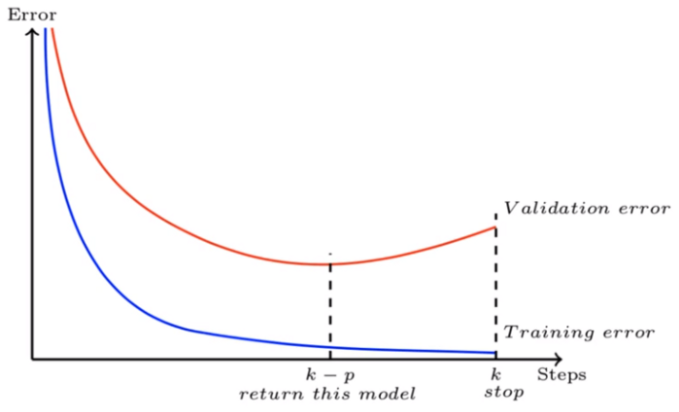 Regularization: Early Stopping
Early-stopping
During model training, use a validation set, along with a training set
A ratio of about 25% to 75% of the data is often used
Stop when the validation accuracy (or loss) has not improved after n subsequent epochs
The parameter n is called patience
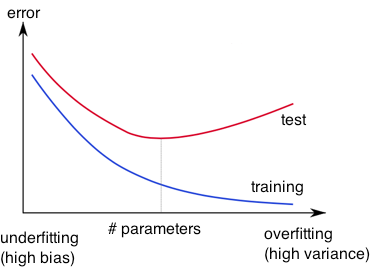 Stop training
validation
Regularization: Dropout
Dropout
Randomly drop units (along with their connections) during training
Each unit is retained with a fixed dropout rate p, independent of other units 
The hyper-parameter p to be chosen (tuned)
Often between 20 and 50 % of the units are dropped
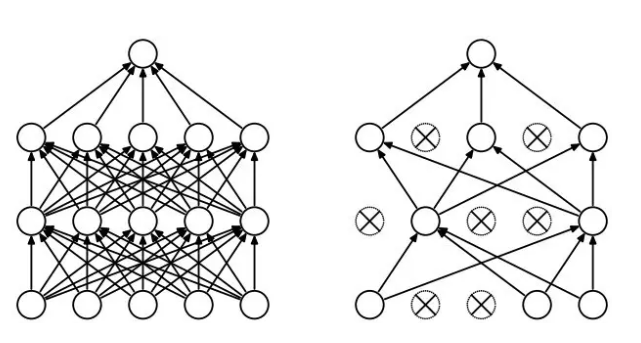 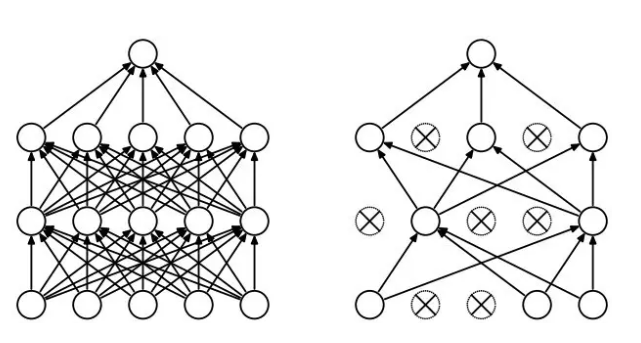 Slide credit: Hung-yi Lee – Deep Learning Tutorial
Dropout
Idea: randomly drop activations during training
Benefit: reduces overfitting and improves generalization
Can be implemented as a layer
Dropout
Dropout is a bagging method
Bagging is a method of averaging over several models to improve generalization
Impractical to train many neural networks since it is expensive in time and memory
It is a method of bagging applied to neural networks
Dropout is an inexpensive but powerful method of regularizing a broad family of models
Specifically, dropout trains the ensemble consisting of all sub-networks that can be formed by removing non-output units from an underlying base network.
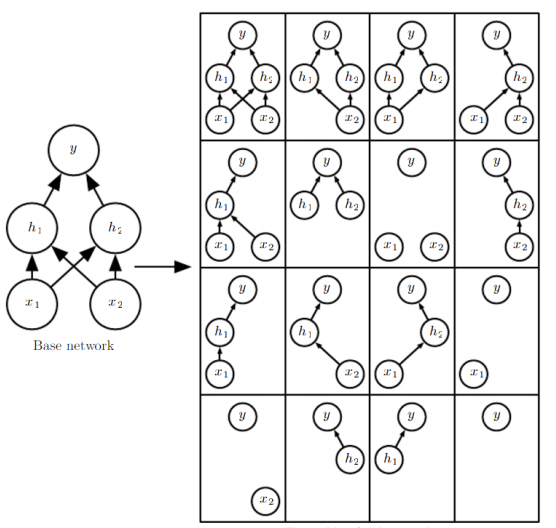 Deep Learning
Regularization: Dropout
Dropout is a kind of ensemble learning
Using one mini-batch to train one network with a slightly different architecture
minibatch 
n
minibatch 
2
minibatch 
1
minibatch 
3
……
Slide credit: Hung-yi Lee – Deep Learning Tutorial
Dropout is a kind of ensemble.
Training Set
Ensemble
Set 1
Set 2
Set 3
Set 4
Network
3
Network
2
Network
4
Network
1
Train a bunch of networks with different structures
Dropout - Intuitive Reason
When teams up, if everyone expect the partner will do the work, nothing will be done finally.
However, if you know your partner will dropout, you will do better.
When testing, no one dropout actually, so obtaining good results eventually.
[Speaker Notes: Why the weights should multiply p (dropout rate) at testing?]
Dropout
Training:
Each time before computing the gradients
Each neuron has p% to dropout
[Speaker Notes: Iteration v.s. epoch!!!!!!!!]
Dropout
Training:
Thinner!
Each time before computing the gradients
Each neuron has p% to dropout
The structure of the network is changed.
Using the new network for training
[Speaker Notes: Do not worry that someone will not update]
Dropout
Testing:
No dropout
If the dropout rate at training is p%, all the weights times (1-p)%
[Speaker Notes: Bias do not have to multiply !!!!!!!!!!!!!!!!!!!!!!!!!!!!!!!!!!!
Reasonable !!!!!!!!!!!!!!!!!!!!]
Dropout –randomly drops activations during training
Instance 1
Dropout –randomly drops activations during training
Instance 2
Dropout –randomly drops activations during training
Instance 3
x1
x2
Why the weights should multiply (1-p)% (dropout rate) when testing?
w1
w2
x1
x1
x2
x2
w1
w1
w2
w2
z=w1x1+w2x2
x1
z=w1x1+w2x2
z=w2x2
x2
w1
w2
x1
x1
x2
x2
w1
w1
w2
w2
z=w1x1
z=0
Dropout is a kind of ensemble.
Ensemble
Testing data x
Network
3
Network
2
Network
4
Network
1
y1
y2
y3
y4
average
Parameter Tying
Hyper-parameter Tuning
Hyper-parameter Tuning
Grid search
Check all values in a range with a step value
Random search
Randomly sample values for the parameter
Often preferred to grid search
Bayesian hyper-parameters optimization
Is an active area of research
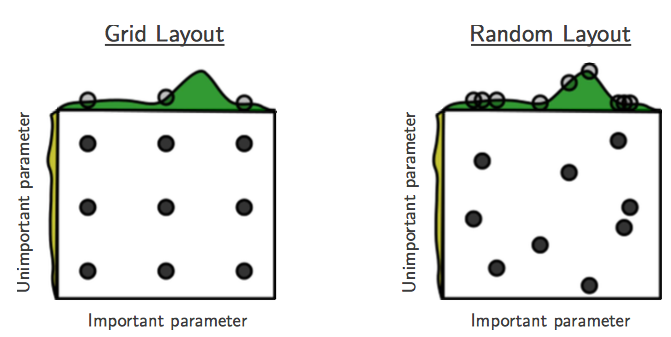 Feature Scaling
For each dimension i:
……
……
……
……
……
……
……
The means of all dimensions are 0, and the variances are all 1
In general, gradient descent converges much faster with feature scaling than without it.
[Speaker Notes: Can we demo this???????????????

https://standardfrancis.wordpress.com/2015/04/16/batch-normalization/]
Internal Covariate Shift
The first guy tells the second guy, “go water the plants”, the second guy tells the third guy, “got water in your pants”, and so on until the last guy hears, “kite bang eat face monkey” or something totally wrong. 
Let’s say that the problems are entirely systemic and due entirely to faulty red cups. Then, the situation is analogous to forward propagation
If  can get new cups to fix the problem by trial and error, it would help to have a consistent way of passing messages in a more controlled and standardized (“normalized”) way. e.g: Same volume, same language, etc
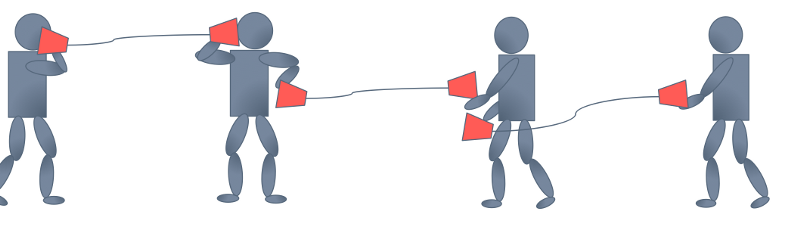 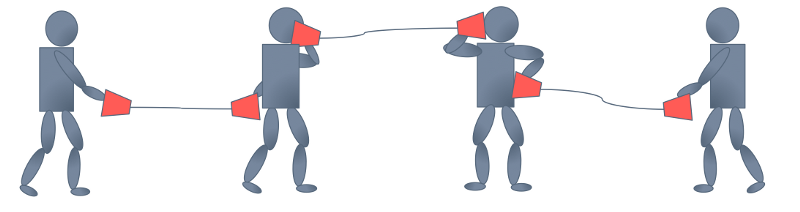 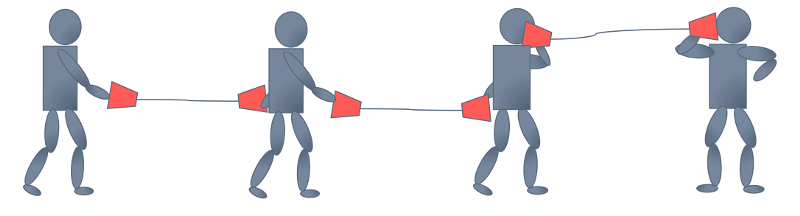 “First layer parameters change and so the distribution of the input to your second layer changes”
Normalizing Inputs
The range of values of raw training data often varies widely
Example: Has kids feature in {0,1}
Value of car: $500-$100’sk
If one of the features has a broad range of values, the distance will be governed by this particular feature. 
After, normalization, each feature contributes approximately proportionately to the final distance.
In general, Gradient descent converges much faster with feature scaling than without it.
Good practice for numerical stability for numerical calculations, and to avoid ill-conditioning when solving systems of equations.
Why does normalizing the data make the algorithm faster?
Normalized:
In the case of unnormalized data, the scale of features will vary, and hence there will be a variation in the parameters learnt for each feature. This will make the cost function asymmetric.
Unnormalized:
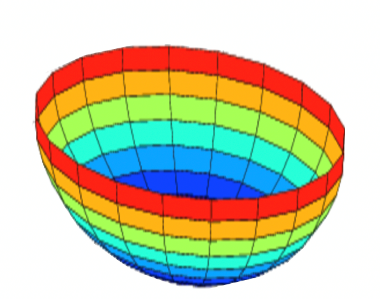 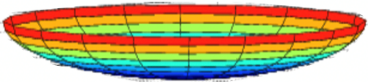 Whereas, in the case of normalized data, the scale will be the same and the cost function will also be symmetric.
This makes it is easier for the gradient descent algorithm to find the global minima more quickly. And this, in turn, makes the algorithm run much faster.
Image Source: https://www.analyticsvidhya.com/blog/2018/11/neural-networks-hyperparameter-tuning-regularization-deeplearning/
Batch normalization [Ioffe &Szegedy, 2015]
Idea: normalize the activation of each unit to have zero mean and unit standard deviation using a mini-batch estimate of mean and variance.
 Benefit: more stable and faster training. Often generalizes better
Can be implemented as a layer
Batch Normalization
Batch
Sigmoid
……
Sigmoid
……
Sigmoid
……
Batch
=
[Speaker Notes: 上學期好多人做!

https://ntumlds.wordpress.com/2017/03/26/r05922005_rrrr/]
Batch normalization
[Speaker Notes: 上學期好多人做!

https://ntumlds.wordpress.com/2017/03/26/r05922005_rrrr/]
Batch normalization
Sigmoid
Sigmoid
Sigmoid
Batch Norms happens between computing Z and computing A. And the intuition is that, instead of using the un-normalized value Z, you can use the normalized value Z
[Speaker Notes: 上學期好多人做!

https://ntumlds.wordpress.com/2017/03/26/r05922005_rrrr/]
Batch normalization
Acc
Batch normalization at testing time
Updates
We do not have batch at testing stage.
Ideal solution:
Practical solution:
[Speaker Notes: 上學期好多人做!

https://ntumlds.wordpress.com/2017/03/26/r05922005_rrrr/]
Mini-batch
NN
Pick the 1st batch
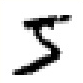 Mini-batch
NN
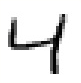 Pick the 2nd batch
……
y31
y16
x31
x16
y1
y2
x1
x2
NN
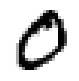 …
Mini-batch
C is different each time when we update parameters!
NN
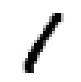 ……
[Speaker Notes: Each time we update paramters, we have different target -> 不安

Shuffle data, and repeat above process]
Mini-batch
Faster
Better!
NN
Pick the 1st batch
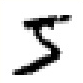 Mini-batch
NN
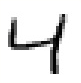 Pick the 2nd batch
……
y31
y16
x31
x16
y1
y2
x1
x2
NN
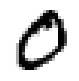 …
Until all mini-batches have been picked
Mini-batch
NN
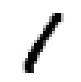 one epoch
……
Repeat the above process
[Speaker Notes: Ｉｎ　ｏｐｅｎ　ｅｐｏｃｈ，　ｕｐｄａｔｅ　ｍａｎｙ　ｔｉｍｅｓ


Shuffle data, and repeat above process]
How can we choose a mini-batch size?
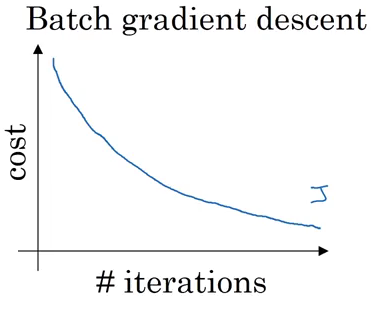 If the mini-batch size = m
It is a batch gradient descent where all the training examples are used in each iteration. It takes too much time per iteration.
If the mini-batch size = 1
It is called stochastic gradient descent, where each training example is its own mini-batch.
Since in every iteration we are taking just a single example, it can become extremely noisy and takes much more time to reach the global minima.
If the mini-batch size is between 1 to m
It is mini-batch gradient descent. The size of the mini-batch should not be too large or too small.
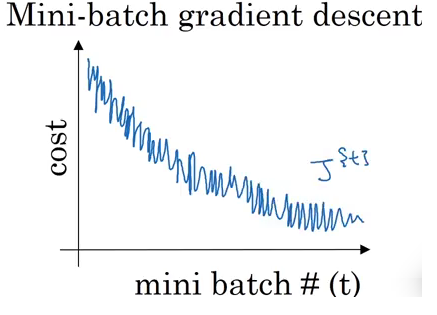 Source: https://www.coursera.org/learn/deep-neural-network/lecture/qcogH/mini-batch-gradient-descent
Minibatch size and convergence speed
1 pass over the dataset (1 epoch)
Parameter update
Error
Full-batch gradient descent
#samples
Large-minibatch gradient descent
Error
Small-minibatch gradient descent
#samples
Error
#samples
Effect of minibatch size B
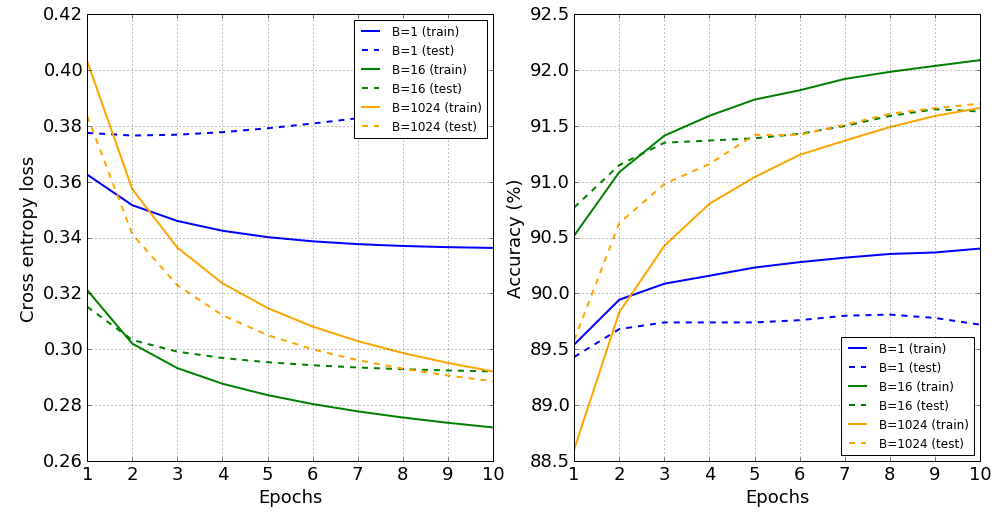 Batch normalization
Inputs scaled to [0,1]
Weights and biases
drawn from 
N(0, 1)
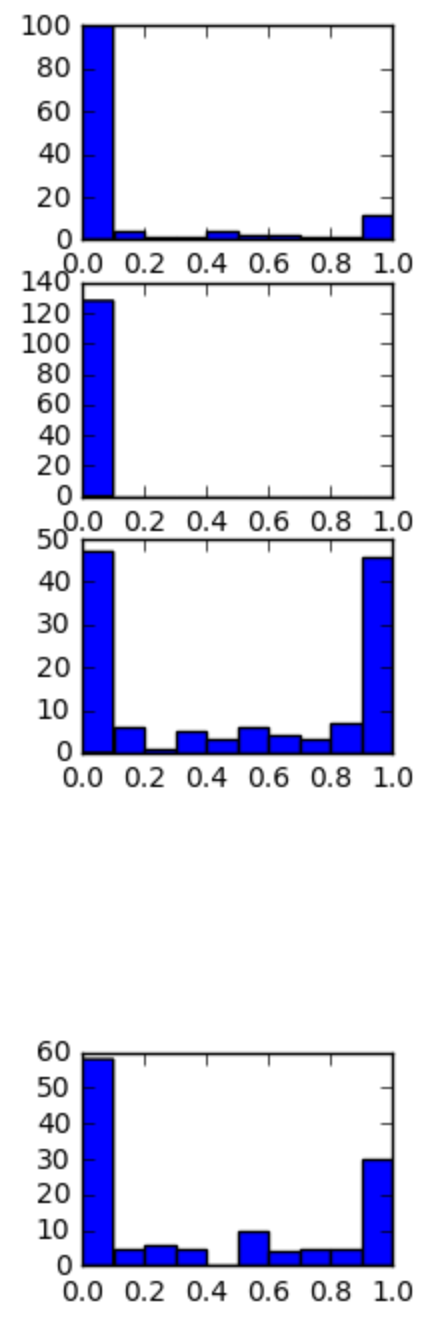 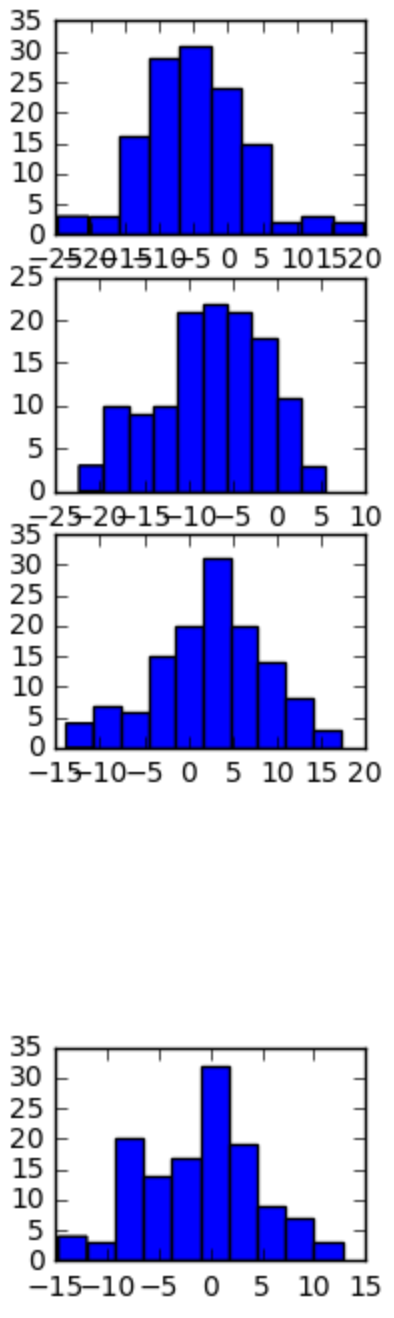 1024 dim
784 dim
Batch normalization
Inputs scaled to [0,1]
Weights and biases
drawn from 
N(0, 1)
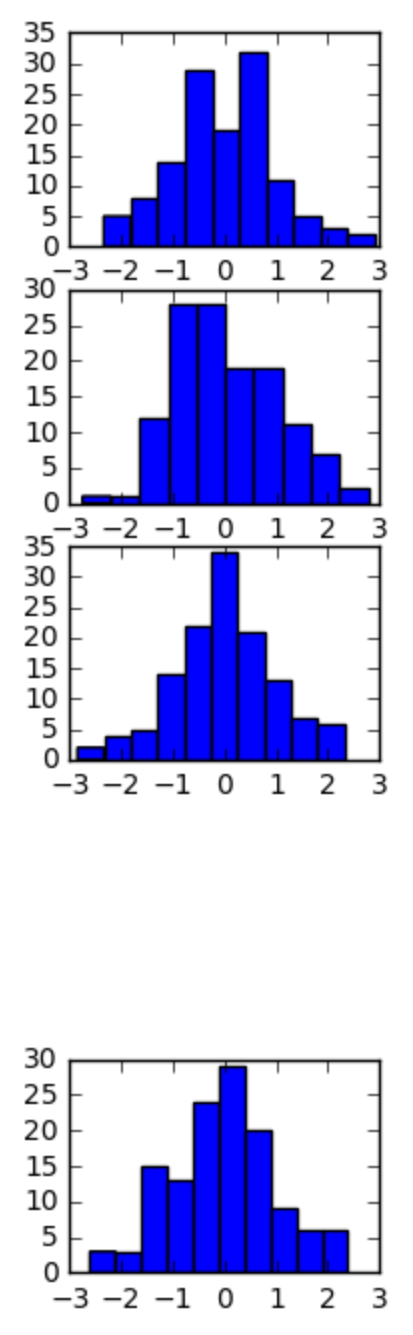 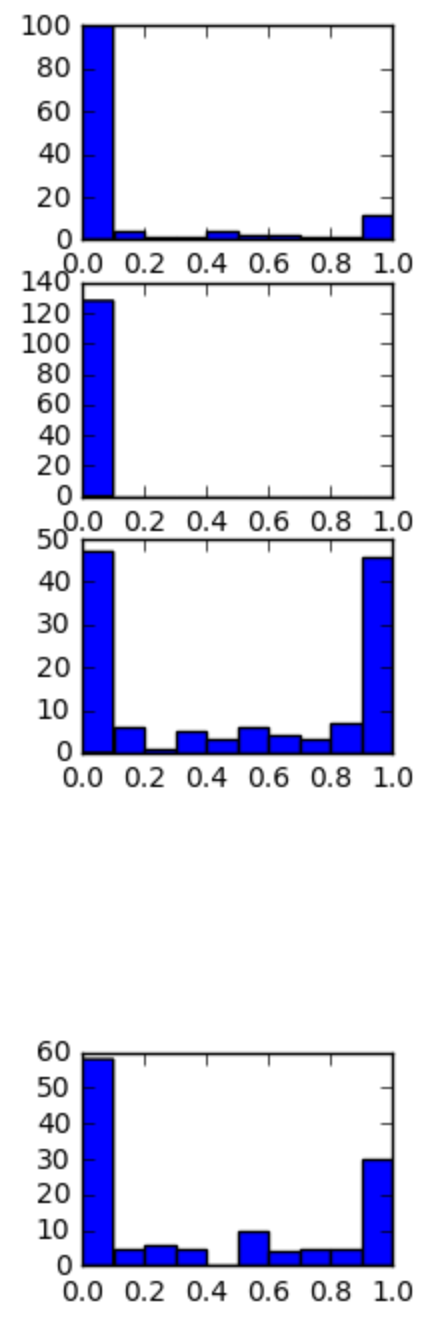 1024 dim
784 dim
Acknowledgement
http://wavelab.uwaterloo.ca/wp-content/uploads/2017/04/Lecture_3.pdf
https://heartbeat.fritz.ai/deep-learning-best-practices-regularization-techniques-for-better-performance-of-neural-network-94f978a4e518
https://cedar.buffalo.edu/~srihari/CSE676/7.12%20Dropout.pdf
http://speech.ee.ntu.edu.tw/~tlkagk/courses/ML_2017/Lecture/DNN%20tip.pptx
Accelerating Deep Network Training by Reducing Internal Covariate Shift, Jude W. Shavlik
http://speech.ee.ntu.edu.tw/~tlkagk/courses/MLDS_2018/Lecture/ForDeep.pptx
Deep Learning Tutorial. Prof. Hung-yi Lee, NTU.
On Predictive and Generative Deep Neural Architectures, Prof. Swagatam Das, ISICAL
Deep Learning
Further Optimizers
Mini-batch Gradient Descent
Stochastic Gradient Descent
Stochastic gradient descent
SGD uses mini-batches that consist of a single input example
E.g., one image mini-batch
Although this method is very fast, it may cause significant fluctuations in the loss function
Therefore, it is less commonly used, and mini-batch GD is preferred
In most DL libraries, SGD is typically a mini-batch SGD (with an option to add momentum)
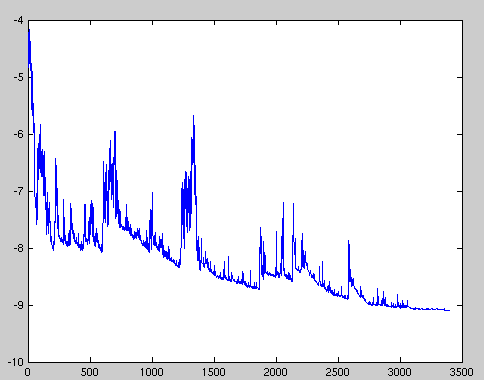 Problems with Gradient Descent
Besides the local minima problem, the GD algorithm can be very slow at plateaus, and it can get stuck at saddle points
Very slow at the plateau
Stuck at a saddle point
Stuck at a local minimum
Slide credit: Hung-yi Lee – Deep Learning Tutorial
Why different optimization algorithms?
The main difference is actually how they treat the learning rate.
Stochastic Gradient Descent:

Theta (weights) is getting changed according to the gradient of the loss with respect to theta.
alpha is the learning rate. 
If alpha is very small, convergence will be very slow. On the other hand, large alpha will lead to divergence.
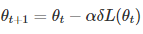 [Speaker Notes: http://www.iro.umontreal.ca/~bengioy/papers/ftml.pdf]
Why different optimization algorithms?
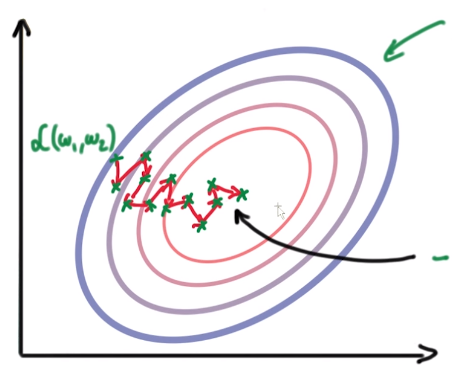 Due to the diversity of each training example, the gradient of the loss (L) changes quickly after each iteration. We are taking small steps but they are quite zig-zag (even though we slowly reach to a loss minima).
To overcome this, we introduce momentum. Basically taking knowledge from previous steps about where we should be heading. We are introducing a new hyperparameter:
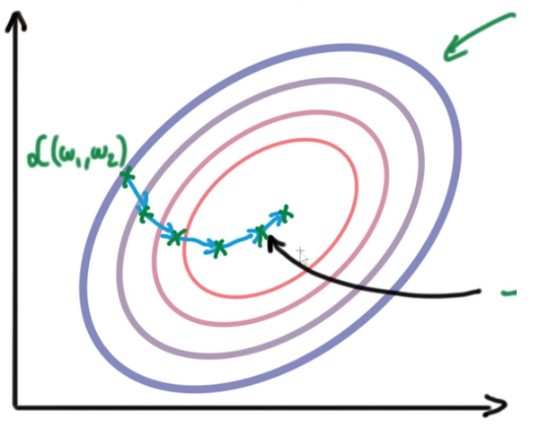 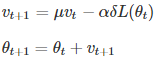 [Speaker Notes: http://www.iro.umontreal.ca/~bengioy/papers/ftml.pdf]
Gradient Descent with Momentum
Gradient descent with momentum uses the momentum of the gradient for parameter optimization
Negative of Gradient
Momentum
Movement = Negative of Gradient + Momentum
Real Movement
Gradient = 0
Slide credit: Hung-yi Lee – Deep Learning Tutorial
Gradient Descent with Momentum
More optimization algorithms
Momentum SGD: improves SGD by incorporating “momentum”
Nesterov Accelerated Momentum
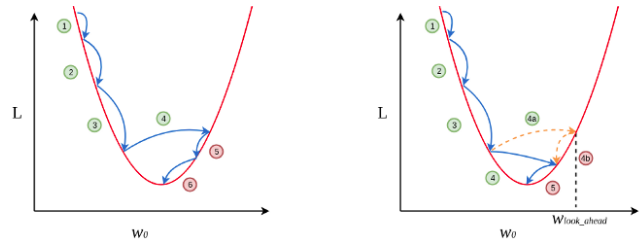 GD with Nesterov momentum
GD with momentum
Picture from: https://towardsdatascience.com/learning-parameters-part-2-a190bef2d12
Adaptive optimization algorithms
Adam [Kingma & Ba 2015]: uses first and second order statistics of the gradients so that gradients are normalized
Benefit: prevents the vanishing/exploding gradient problem
Adam
Learning Rate
Learning rate
The gradient tells us the direction in which the loss has the steepest rate of increase, but it does not tell us how far along the opposite direction we should step
Choosing the learning rate (also called the step size) is one of the most important hyper-parameter settings for NN training
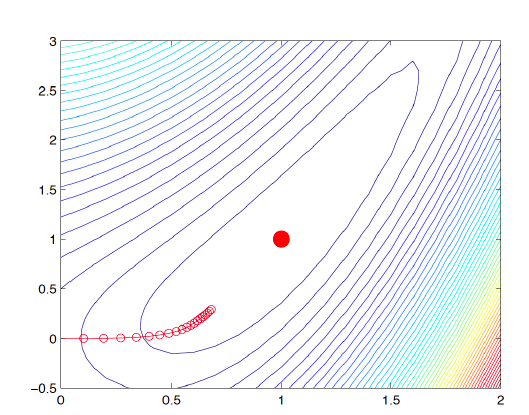 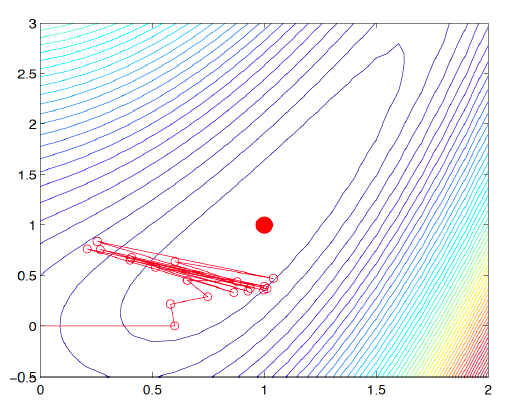 LR too small
LR too large
Learning Rate
Training loss for different learning rates
High learning rate: the loss increases or plateaus too quickly
Low learning rate: the loss decreases too slowly (takes many epochs to reach a solution)
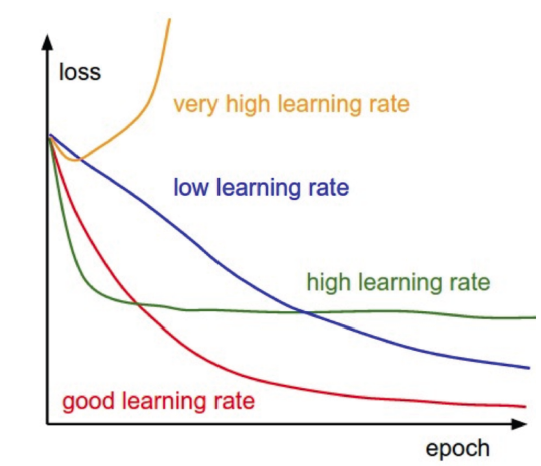 Picture from: https://cs231n.github.io/neural-networks-3/
Annealing the Learning Rate
Reduce the learning rate over time (learning rate decay)
Approach 1
Reduce the learning rate by some factor every few epochs
Typical values: reduce the learning rate by a half every 5 epochs, or by 10 every 20 epochs
Exponential decay reduces the learning rate exponentially over time
These numbers depend heavily on the type of problem and the model
Approach 2 
Reduce the learning rate by a constant (e.g., by half) whenever the validation loss stops improving
Learning rate decay
Gradient Descent Algorithms For Optimization
SGD: Stochastic Gradient Descent http://ufldl.stanford.edu/tutorial/supervised/OptimizationStochasticGradientDescent/
RMSprop: Root Mean Square Propagation http://www.cs.toronto.edu/~tijmen/csc321/slides/lecture_slides_lec6.pdf)
Adagrad: Adaptive Gradient Algorithmhttp://jmlr.org/papers/v12/duchi11a.html
Adadelta: an extension of Adagrad that seeks to reduce its aggressive, monotonically decreasing learning ratehttps://arxiv.org/abs/1212.5701
Adam: Adaptive Moment Estimation – keeps separate learning rates for each weight as well as an exponentially decaying average of previous gradients. http://arxiv.org/abs/1412.6980v8
Adamax: A variant of Adam that scales the gradient inversely proportionally to the ℓ2 norm of the past gradientshttps://arxiv.org/abs/1412.6980v8
Nadam: Nesterov-accelerated Adaptive Moment Estimationhttp://cs229.stanford.edu/proj2015/054_report.pdf
Thank You!